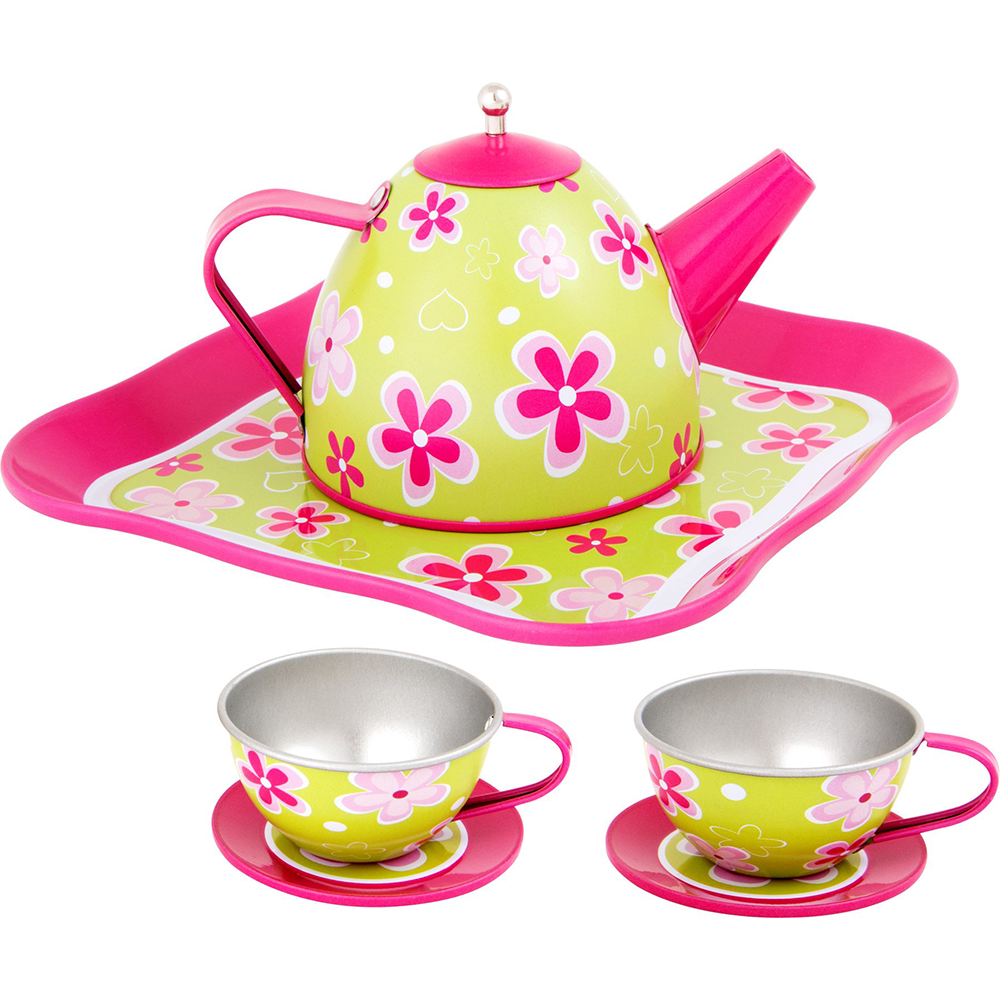 Brainstorming
La ce vă gândiți când auziți cuvântul CEAI?
Legenda chineza  spune ca prin anul 2727 i.Hr., cand imparatul Shen Nung se bucura de privelistea uneia dintre vastele gradini care inconjurau palatul sau, o frunza de la un arbore de ceai fu luata de vant si cazu in ceasca plina cu apa fierbinte pe care imparatul o tinea in mana. Frunza colora apa intr-un galben auriu si incepu sa raspandeasca un parfum delicat, foarte placut, care-l impresiona pe imparat. Acesta, foarte surprins, sorbi din bautura. Gustul placut l-a fermecat pe loc, si asa a inceput povestea ceaiului, bautura minunata de care ne bucuram si astazi.
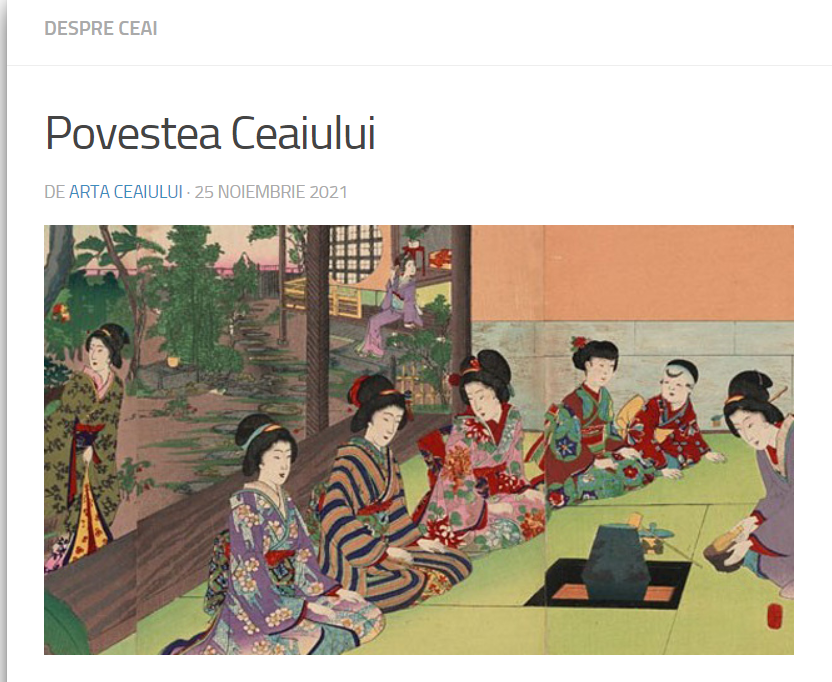 Victor Socaciu
Cântăreț născut la…
Cântecul zileihttps://www.youtube.com/watch?v=zd8n6rSpET0
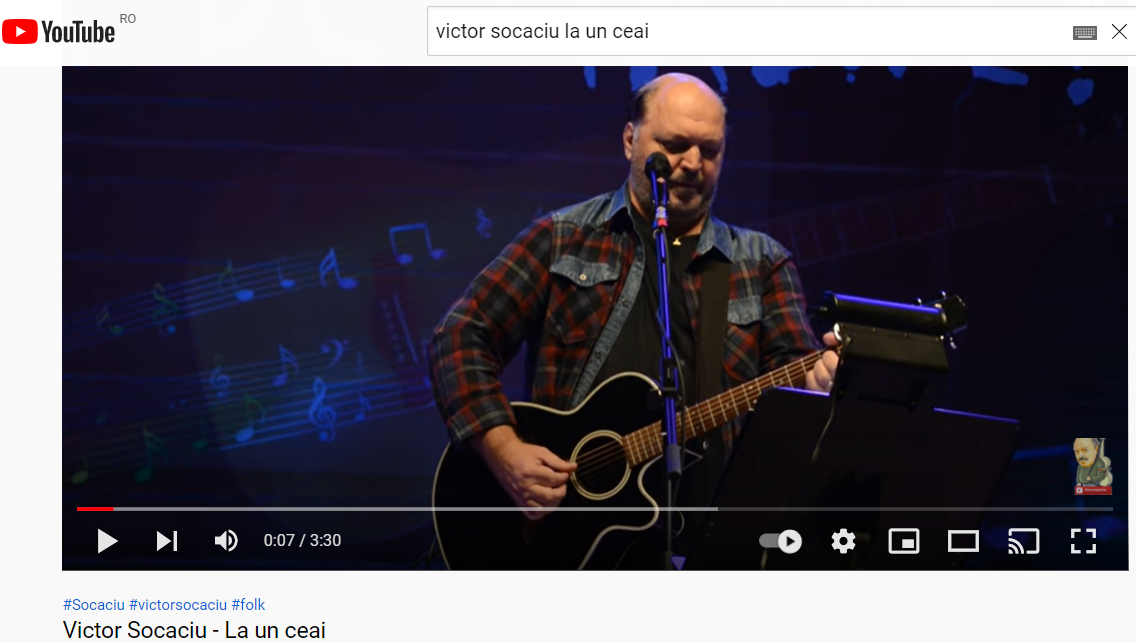 BRAȘOV
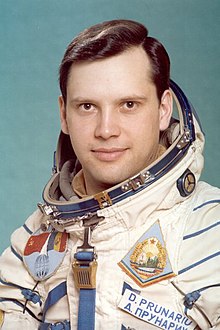 Cântecul zileihttps://www.youtube.com/watch?v=zd8n6rSpET0
În fiecare an, la 15 decembrie, în toate țările care dețin statutul de producători mondiali de ceai, este marcată Ziua Internațională a Ceaiului (International Tea Day) – sărbătoarea uneia dintre cele mai vechi și mai sănătoase băuturi de pe Pământ.
https://www.youtube.com/watch?v=KJsy8pnuy70
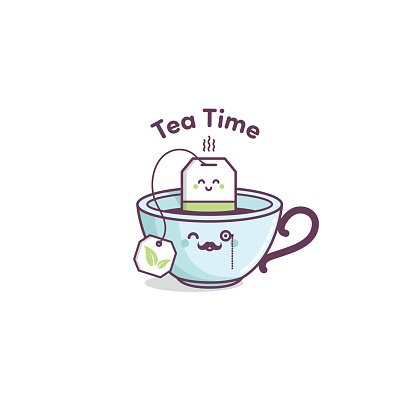 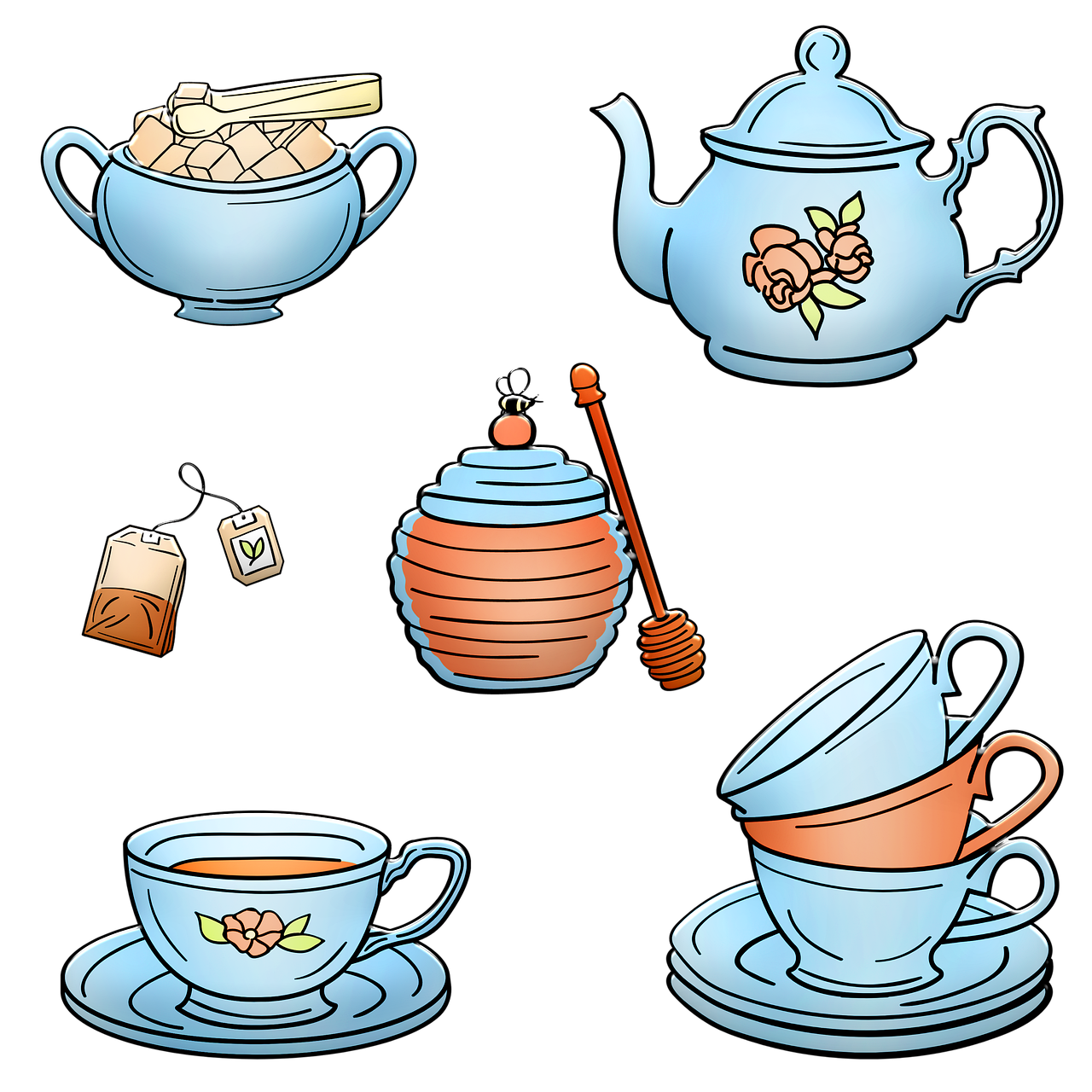 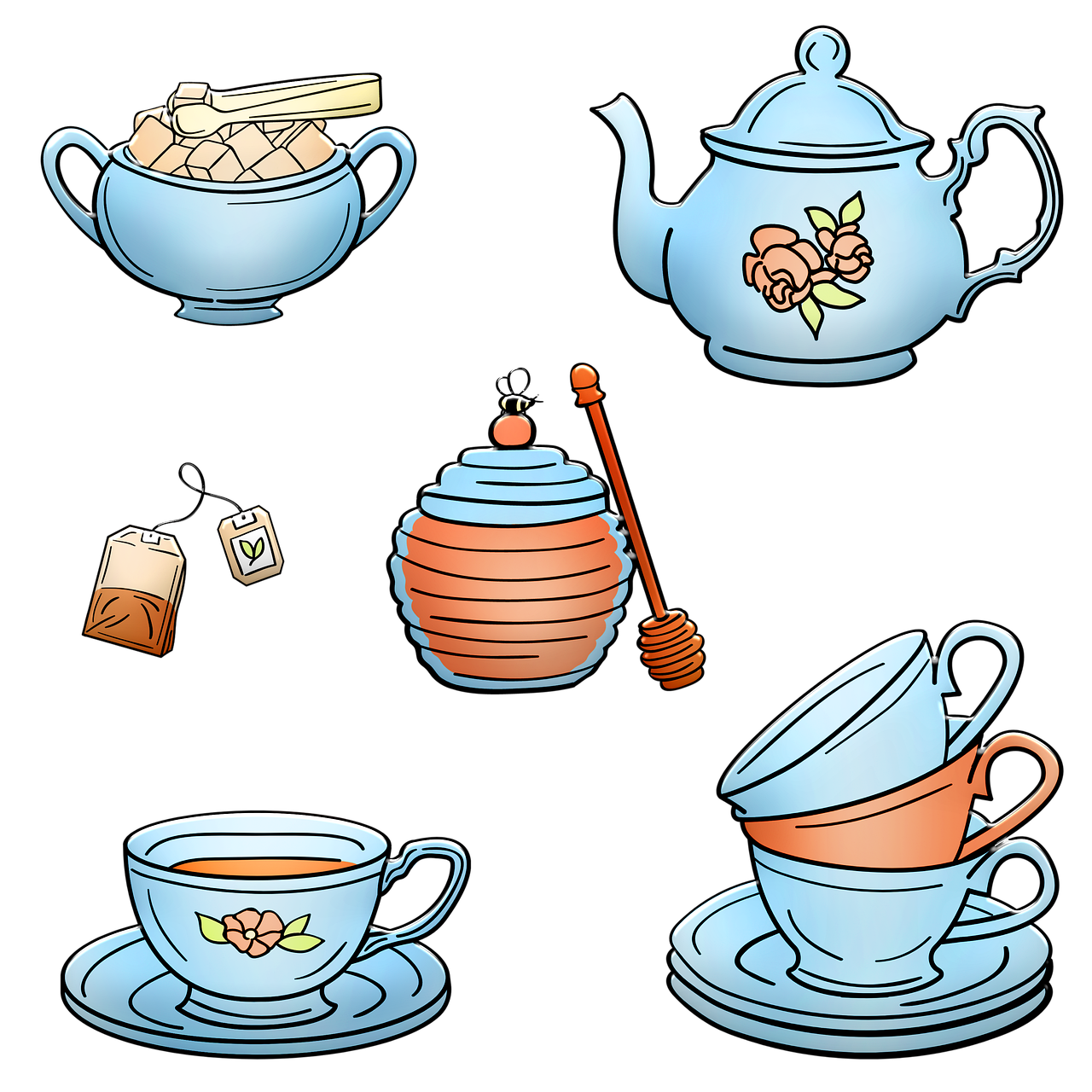 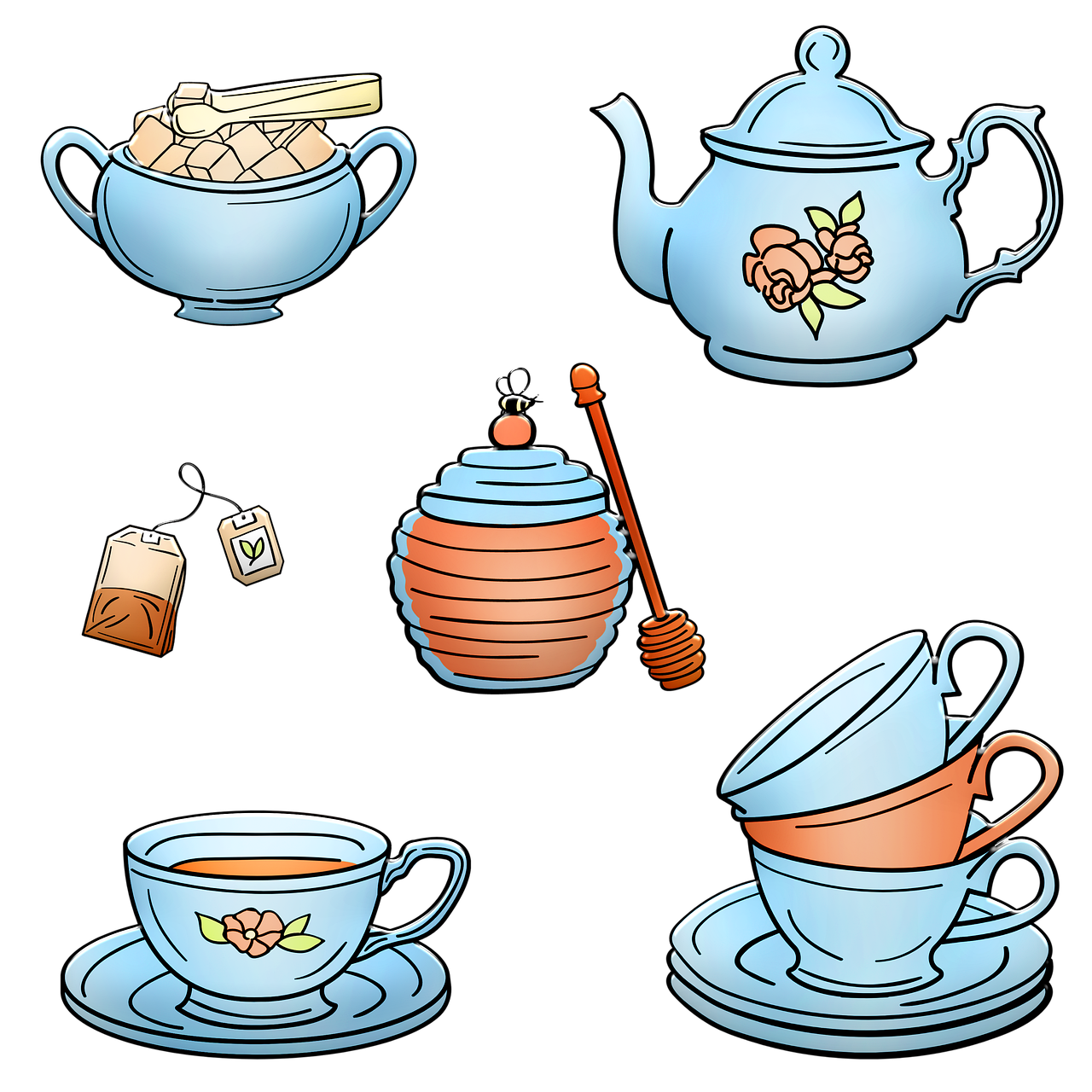 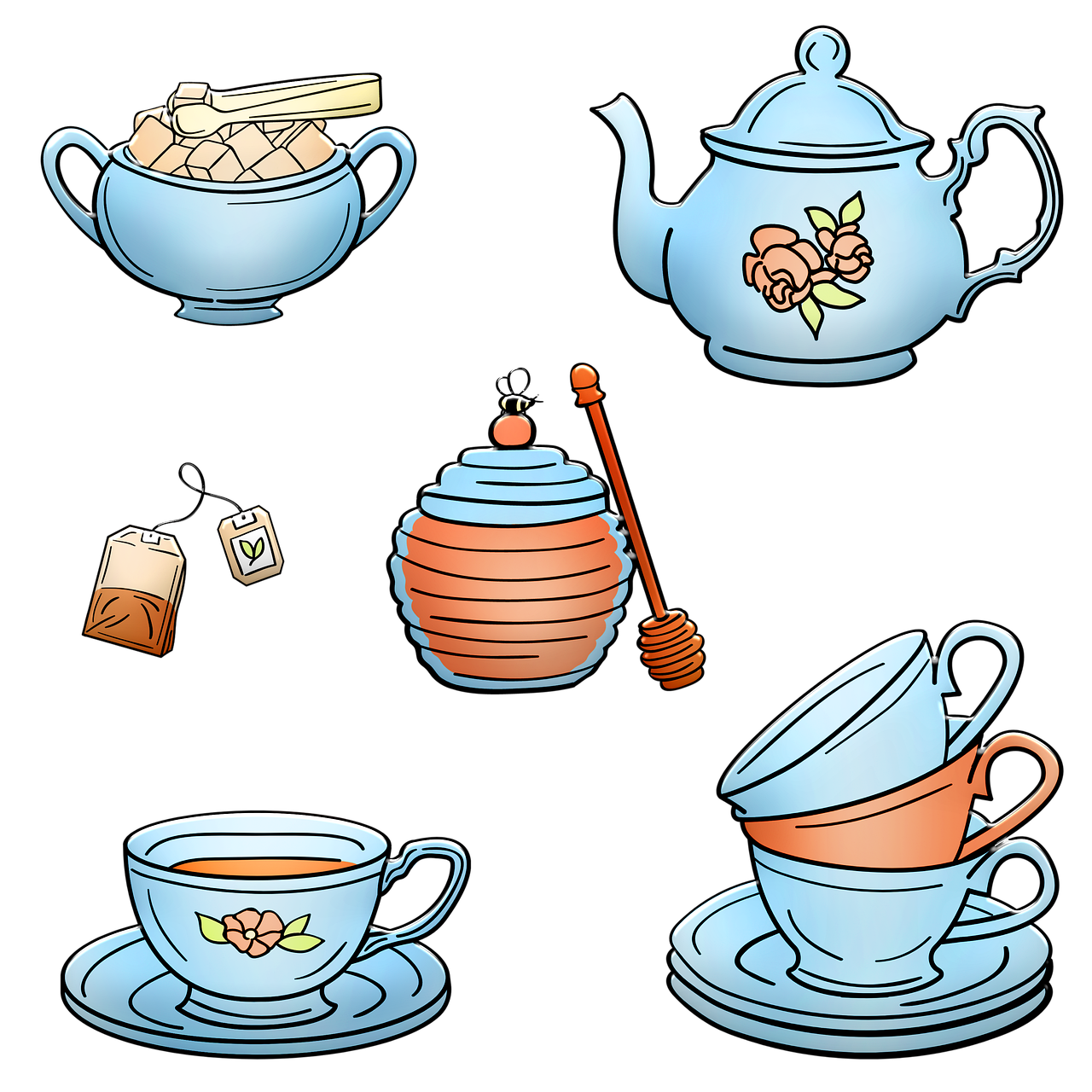 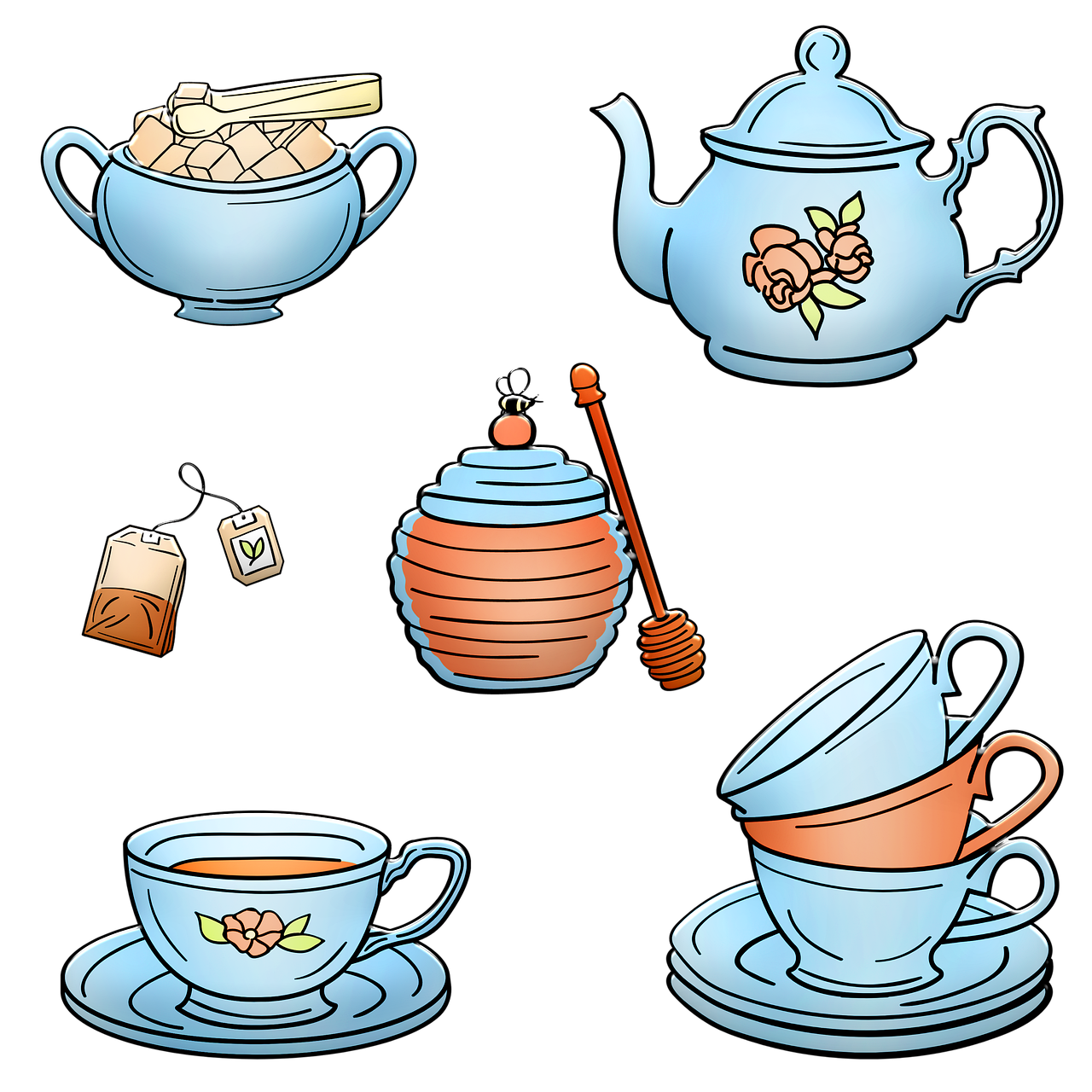 Dialogul din… ceainic
https://www.youtube.com/watch?v=0ru5XqPD6Kk
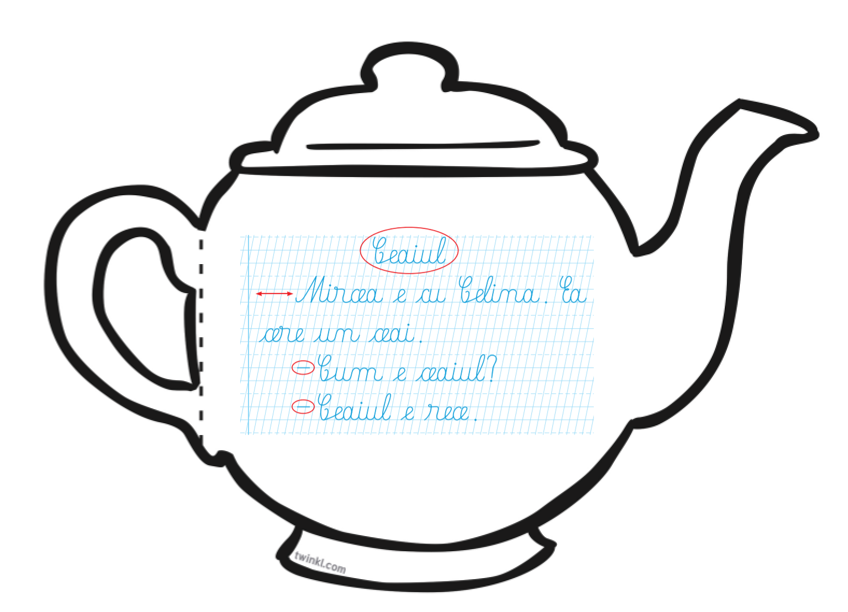 Exerciții dulci
+
=
48
21
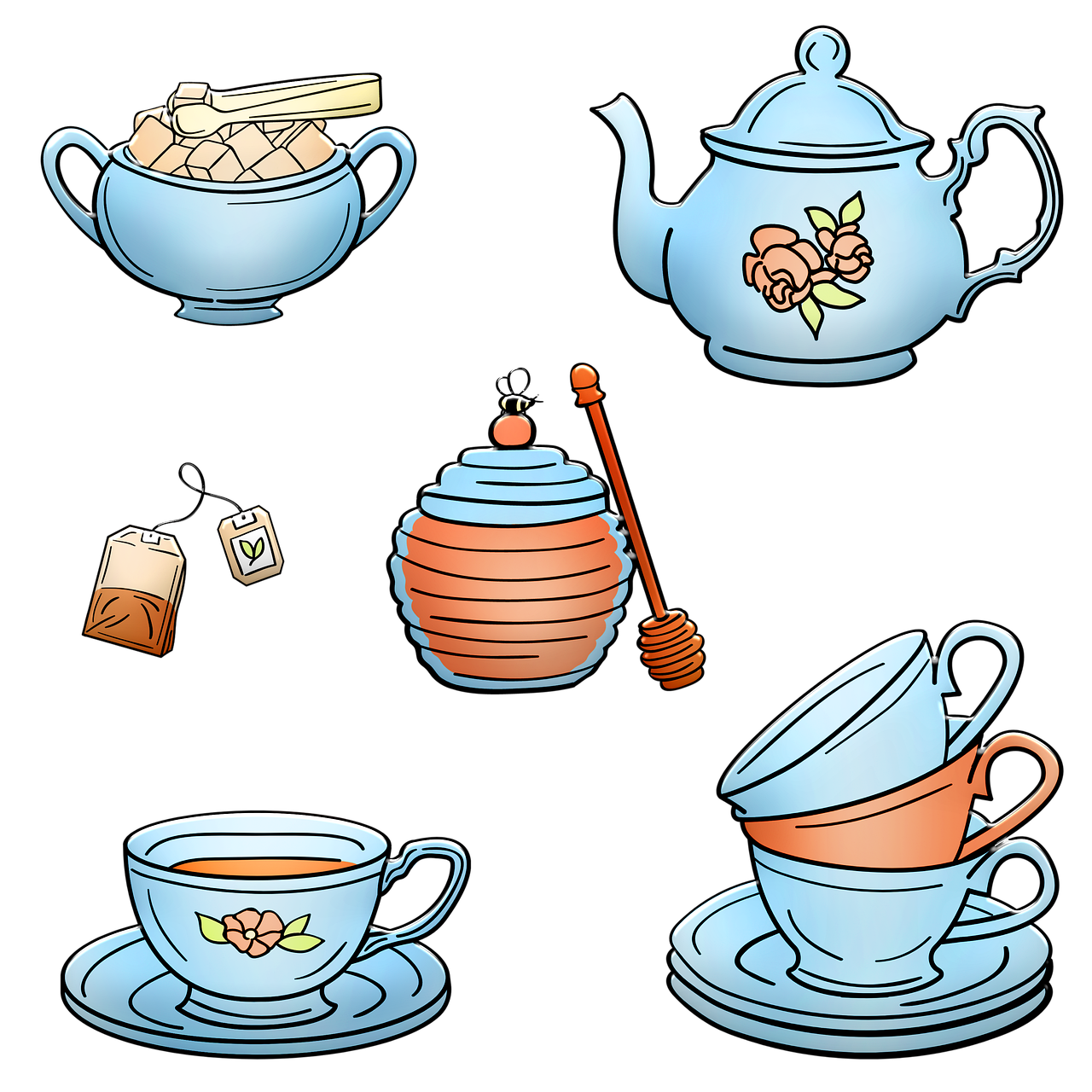 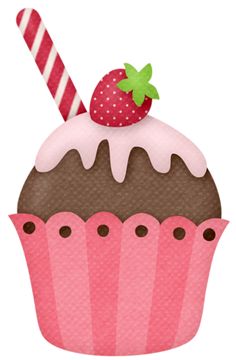 +
33
65
=
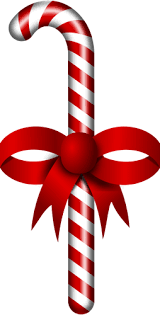 =
48
21
-
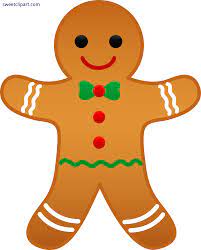 =
53
97
-
Pliculețe de ceai cu … întrebări
Ceșcuța cu cuvinte și însușiri
Cum poate fi?
ceai …
ceainic …
ceas …
cercel …
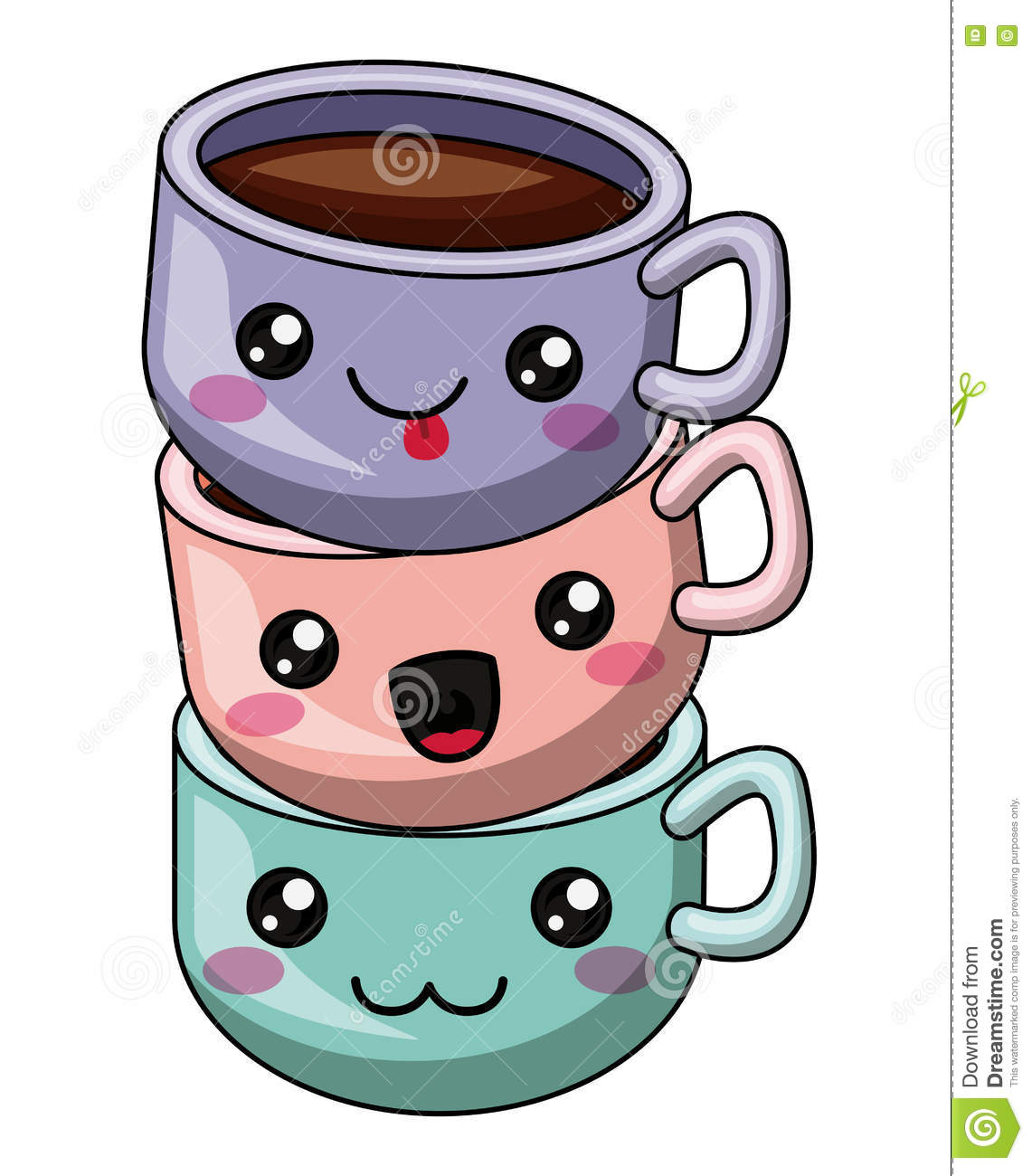 Să desenăm
https://www.youtube.com/watch?v=jfMu9GkTiyg
C
C
C
Cum ți s-a părut la Ceainăria Doamnei Eli?
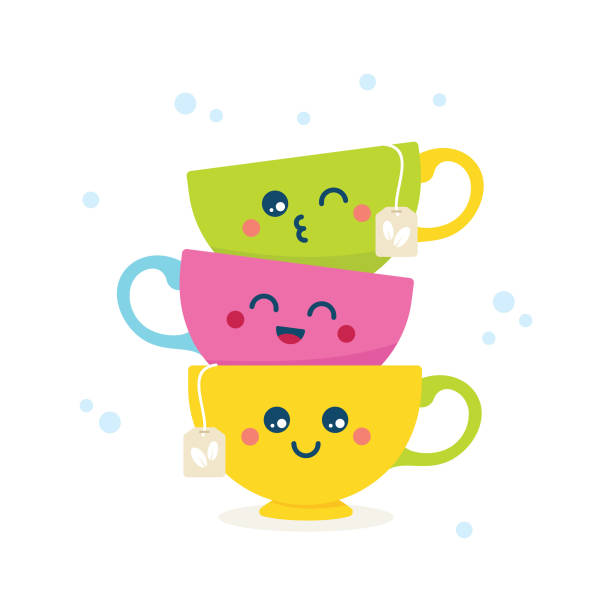 Mai vreau o zi de ceai la școală!
Aș vrea să mergem la o Ceainărie în oraș.
Nu prea mi-a plăcut….